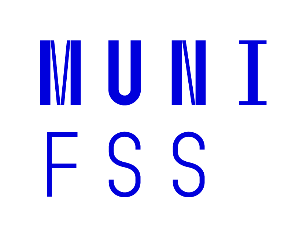 Máma, táta, malá Ema
Sociologie
(Porodní asistentky – PS)
(Zdravotničtí záchranáři – PS)
(Všeobecné ošetřovatelky – PS)



Tomáš Doseděl
dosedel@fss.muni.cz
www.fss.muni.cz
K čemu slouží rodina
K čemu slouží rodina
členům rodiny
společnosti
K čemu slouží rodina
členům rodiny
	ekonomické zabezpečení
	emocionální zázemí
	erotické vlastnictví
K čemu slouží rodina
členům rodiny
společnosti
	reprodukce společnosti
	socializace nových členů
	zvyšování sociální stability
Socializace primární a sekundární
socializace
	„výcvik“ v základních normách a pravidlech
	naučení univerzálních vzorců chování
	přenos struktury, v jejímž rámci se můžeme chovat
Socializace primární a sekundární
socializace
	„výcvik“ v základních normách a pravidlech
	naučení univerzálních vzorců chování
	přenos struktury, v jejímž rámci se můžeme chovat
primární socializace
  probíhá v rodině, bez použití pedagogických metod
Socializace primární a sekundární
socializace
	„výcvik“ v základních normách a pravidlech
	naučení univerzálních vzorců chování
	přenos struktury, v jejímž rámci se můžeme chovat
primární socializace
  probíhá v rodině, bez použití pedagogických metod
sekundární socializace
  probíhá mimo rodinu, prostřednictvím pedagogických metod
Kdo patří do rodiny
nukleární rodina
	manželský pár + 	děti
Kdo patří do rodiny
nukleární rodina
	manželský pár + děti
neúplná nukleární rodina
	neúplný manželský pár + děti
Kdo patří do rodiny
nukleární rodina
	manželský pár + 	děti
neúplná nukleární rodina
	neúplný manželský pár + děti
rozšířená rodina
	manželský pár + děti + další členové
Kdo patří do rodiny
nukleární rodina
	manželský pár + 	děti
neúplná nukleární rodina
	neúplný manželský pár + děti
rozšířená rodina
	manželský pár + děti + další členové
singles
„Tradiční“ rodina
pravěk
reprodukční (sexuální) pár
„Tradiční“ rodina
pravěk
kmenové uspořádání
širší rodinné vazby, tabu incestu (proč?)
„Tradiční“ rodina
pravěk
kmenové uspořádání
starověk, středověk
muž vlastníkem rodiny, do které patří žena, děti, čeleď/otroci
„Tradiční“ rodina
pravěk
kmenové uspořádání
starověk, středověk
9. Nepožádáš manželky bližního svého

10. Aniž požádáš statku jeho.
„Tradiční“ rodina
pravěk
kmenové uspořádání
starověk, středověk
9. Nebudeš dychtit po domě svého bližního. 

10. Nebudeš dychtit po ženě svého bližního ani po jeho otroku nebo po jeho otrokyni ani po jeho býku ani po jeho oslu, vůbec po ničem, co patří tvému bližnímu.
„Tradiční“ rodina
pravěk
kmenové uspořádání
starověk, středověk
rodina jako soběstačná výrobní jednotka
jasně dané role s vymezenými funkcemi, které se obsadí vhodným člověkem
(mlýn potřebuje hospodáře, stavení potřebuje hospodyni – Máchal, Maryša a další)
„Tradiční“ rodina
pravěk
kmenové uspořádání
starověk, středověk
buržoazní rodina
	otec, matka, (děti)
	vlastní domácnost
postmoderní rodina
„Tradiční“ rodina
pravěk
kmenové uspořádání
starověk, středověk
buržoazní rodina
postmoderní rodina
	Neexistuje jediná správná forma rodinného soužití
	Není uspořádána kolem výrobních prostředků, ale často 	kolem dítěte
Sňatkový trh
předmoderní rodina
	Rodiči domlouvané sňatky
	Sňatek slouží k rozšíření majetku, utvrzení vazeb
	„Chov dcer na výměnu“
Sňatkový trh
Sňatkový trh
předmoderní rodina
moderní rodina
	Ideál romantické lásky
	Silná míra homogamie
Sňatkový trh
předmoderní rodina
moderní rodina
postmoderní rodina
Homogamie oslabuje
Rodina není svazek na celý život
Rodina není jediná forma párového uspořádání
Reprodukce nerovností
Kapitály (Bourdieu)
Aspirace
Výchova

chytří si berou chytré, mají pak spolu chytré děti a ty děti chytře vychovávají
Trocha čísel
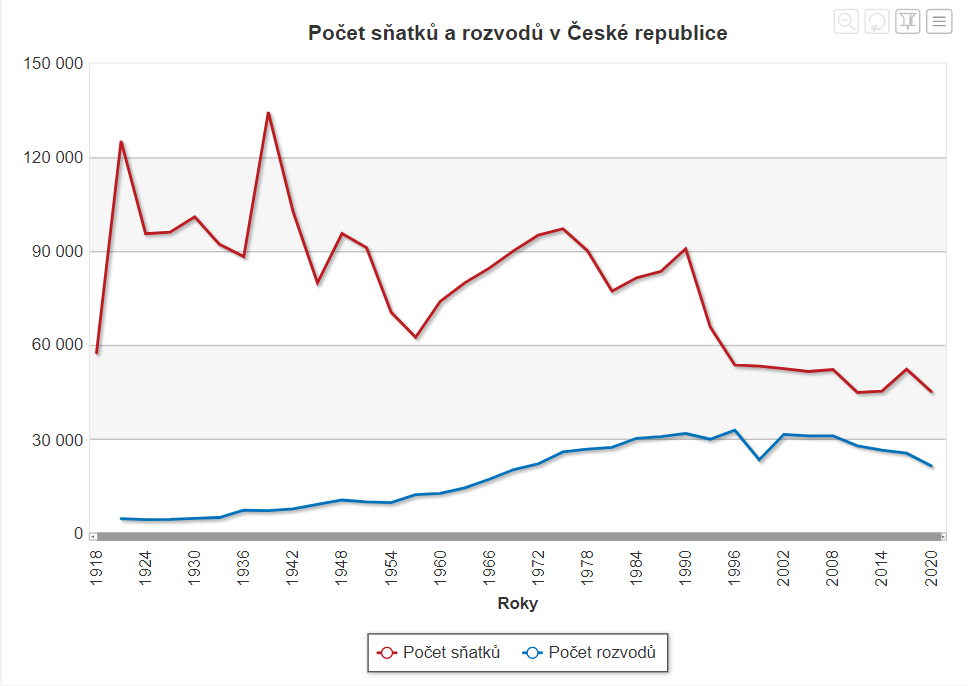 Trocha čísel
Téměř polovina manželství končí rozvodem
	(maximum 2010: 50 %, od roku 2012: ~44 %)
Kohabitace (2011): 8,8 % ze všech rodin, 11,2 % z úplných rodin
Polovina kohabitací v mladším věku (do 39 let)
Rozvod
rozvod „od stolu a od lože“
	manželé spolu nemusí žít a plnit „manželské povinnosti“
	manželství ale trvá, nelze uzavřít nové
Rozvod
rozvod „od stolu a od lože“
rozluka
Nutný dispenz papeže později biskupa
Do roku 1950
Rozvod
rozvod „od stolu a od lože“
rozluka

civilní rozvod
Soud zkoumá (?) důvody rozvodu
Co potom s dětmi?
Co potom s dětmi?
17 % střídavá péče
66 % výhradní péče matky
17 % výhradní péče otce + ostatní
Co potom s dětmi?
17 % střídavá péče
66 % výhradní péče matky
17 % výhradní péče otce + ostatní

Týká se jen soudních rozhodnutí, řada svazků se rozpadne mimosoudně
40 % žen a 60 % mužů podporuje střídavou péči
Dotazy a připomínky?
dosedel@fss.muni.cz